Project: IEEE P802.15 Working Group
Submission Title: [Short term cross-correlation of preamble proposals]	
Date Submitted: [12th Sep 2022]	
Source: [Michael Mc Laughlin] Affiliation [Qorvo]
Address [   ]
E-Mail:[michael.mclaughlin (at) qorvo.com]	
Re: [Short term cross-correlation properties of preamble proposals]	
Abstract:	[Input to the technical requirements discussion for the 4ab project]
Purpose:	[]
Notice:	This document has been prepared to assist the IEEE P802.15.  It is offered as a basis for discussion and is not binding on the contributing individual(s) or organization(s). The material in this document is subject to change in form and content after further study. The contributor(s) reserve(s) the right to add, amend or withdraw material contained herein.

Release:	The contributor acknowledges and accepts that this contribution becomes the property of IEEE and may be made publicly available by P802.15.
Technical Guidance [1]
Slide 2
Short term cross-correlation properties of some preamble sequences
How the periodic max cross correlation properties compare
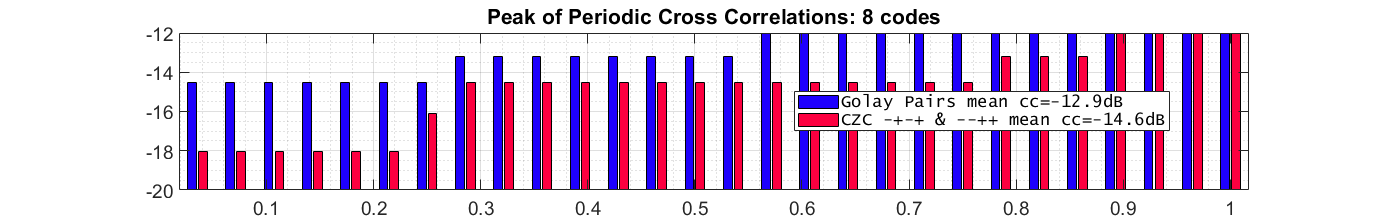 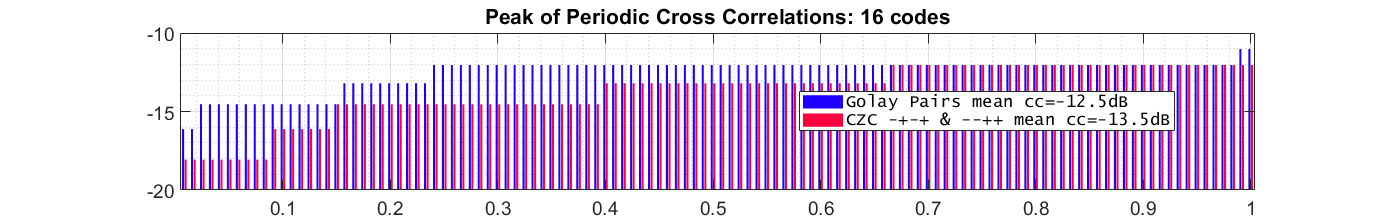 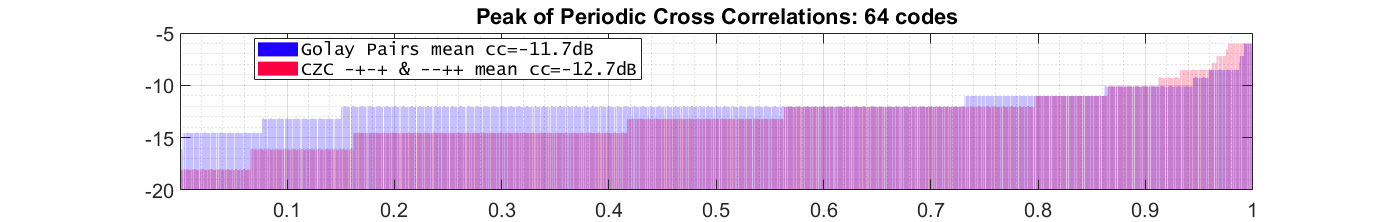 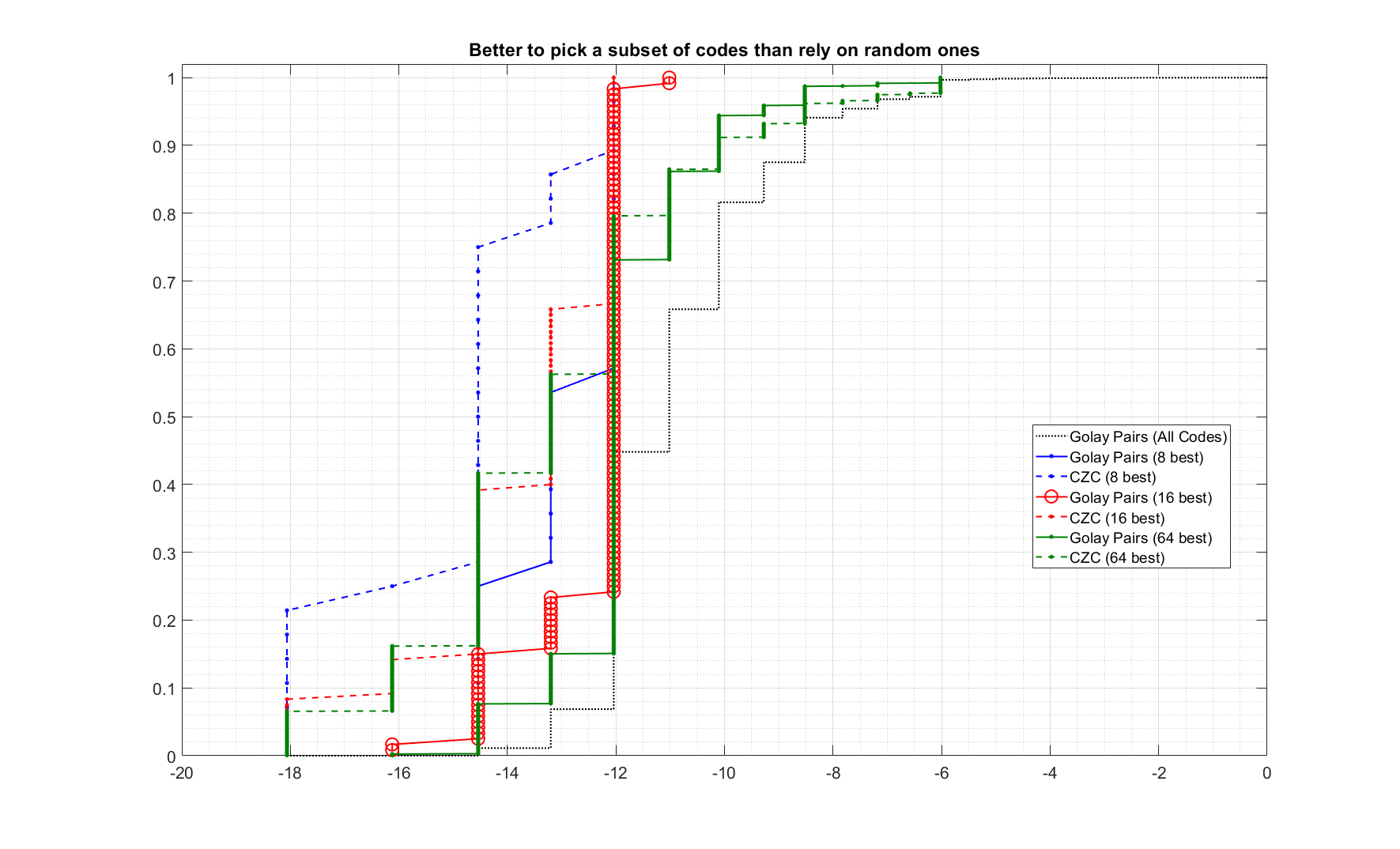